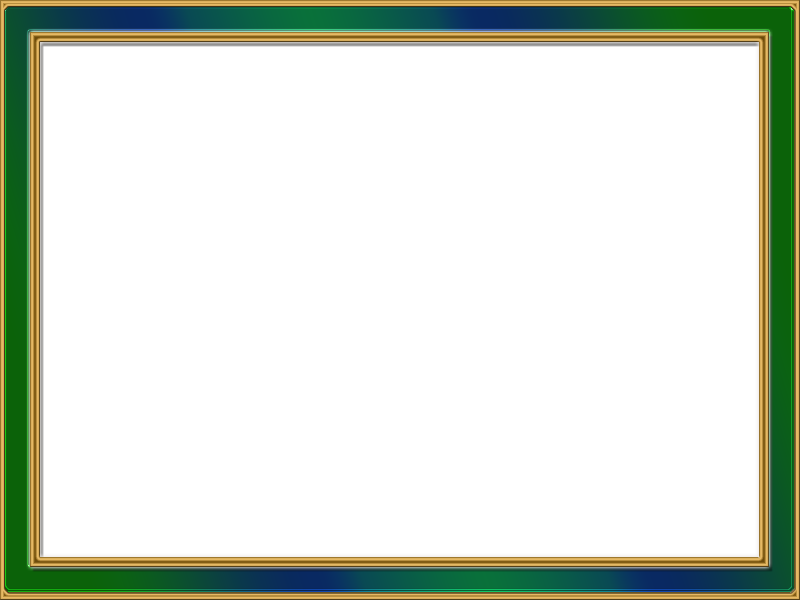 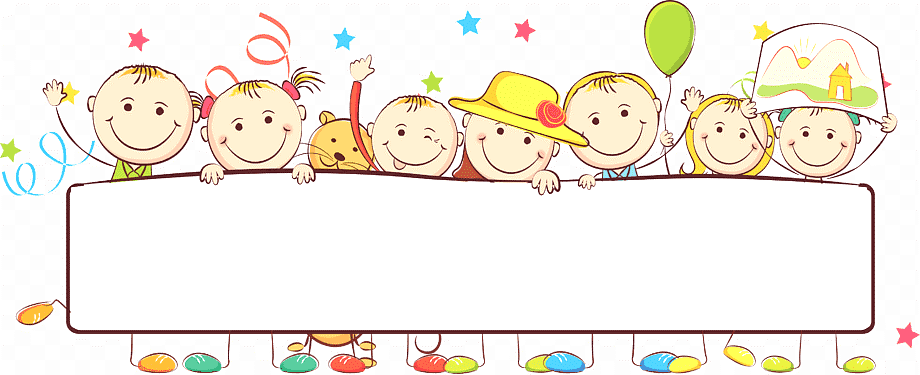 Урок русского языка 
и читательской грамотности во 2 классе
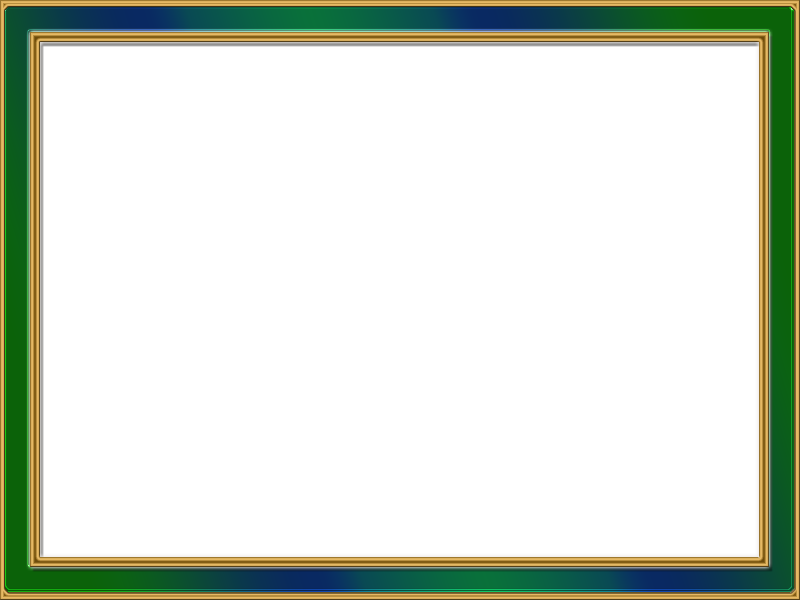 Ю.И. Ермолаев «Два пирожных»
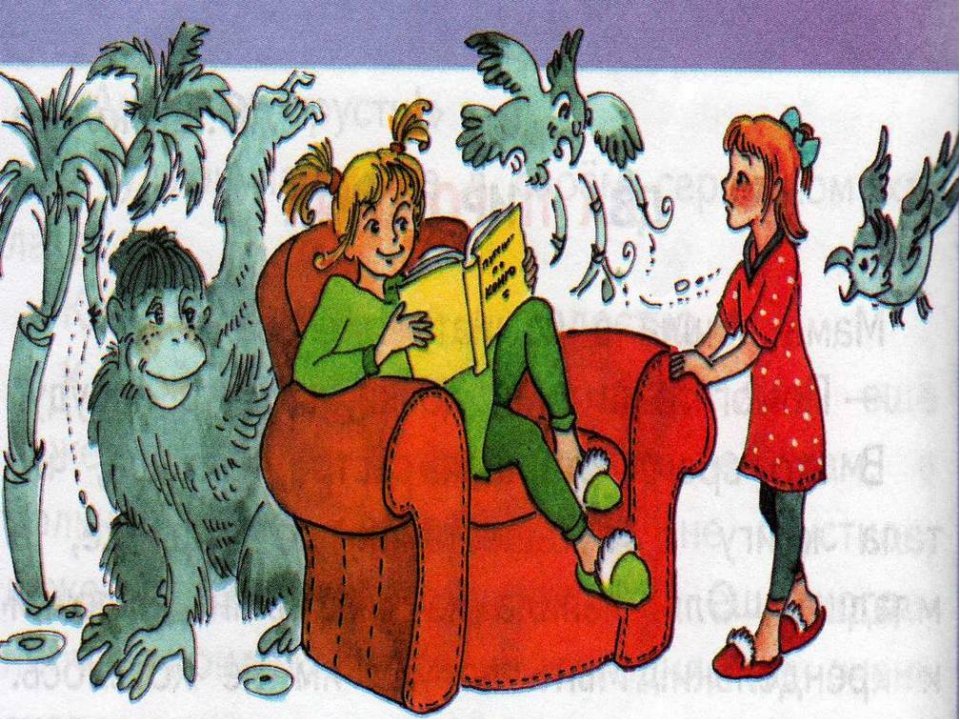 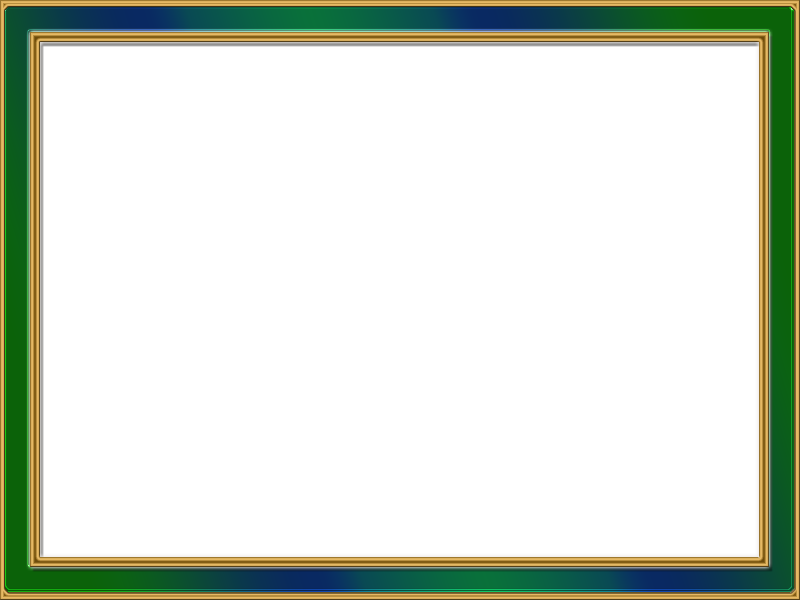 Проверка домашнего задания
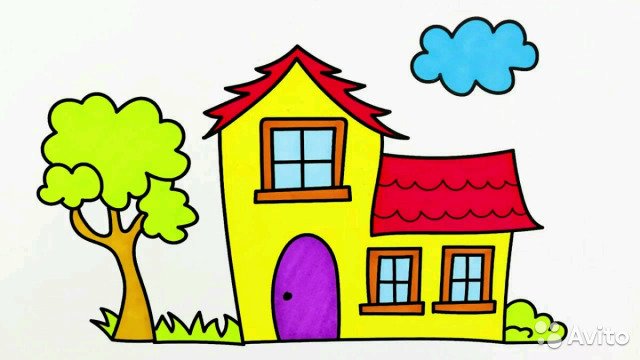 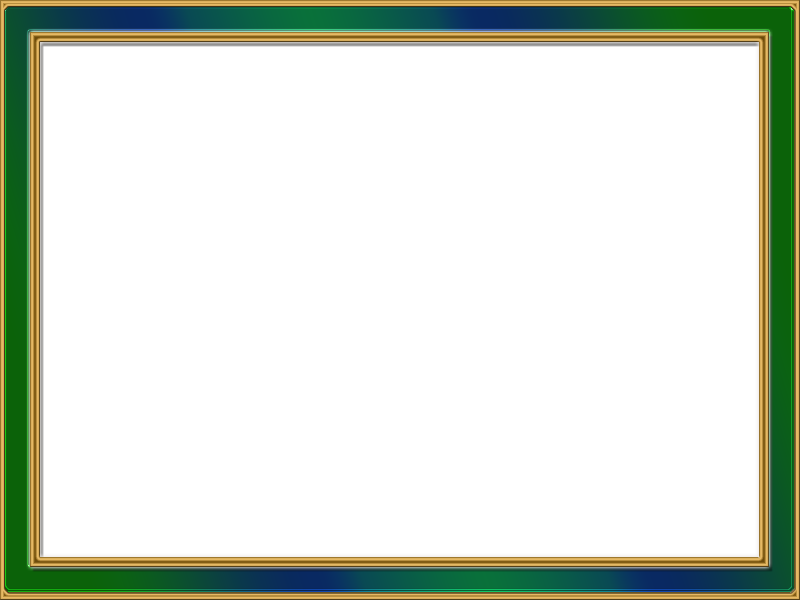 Упражнение 122.
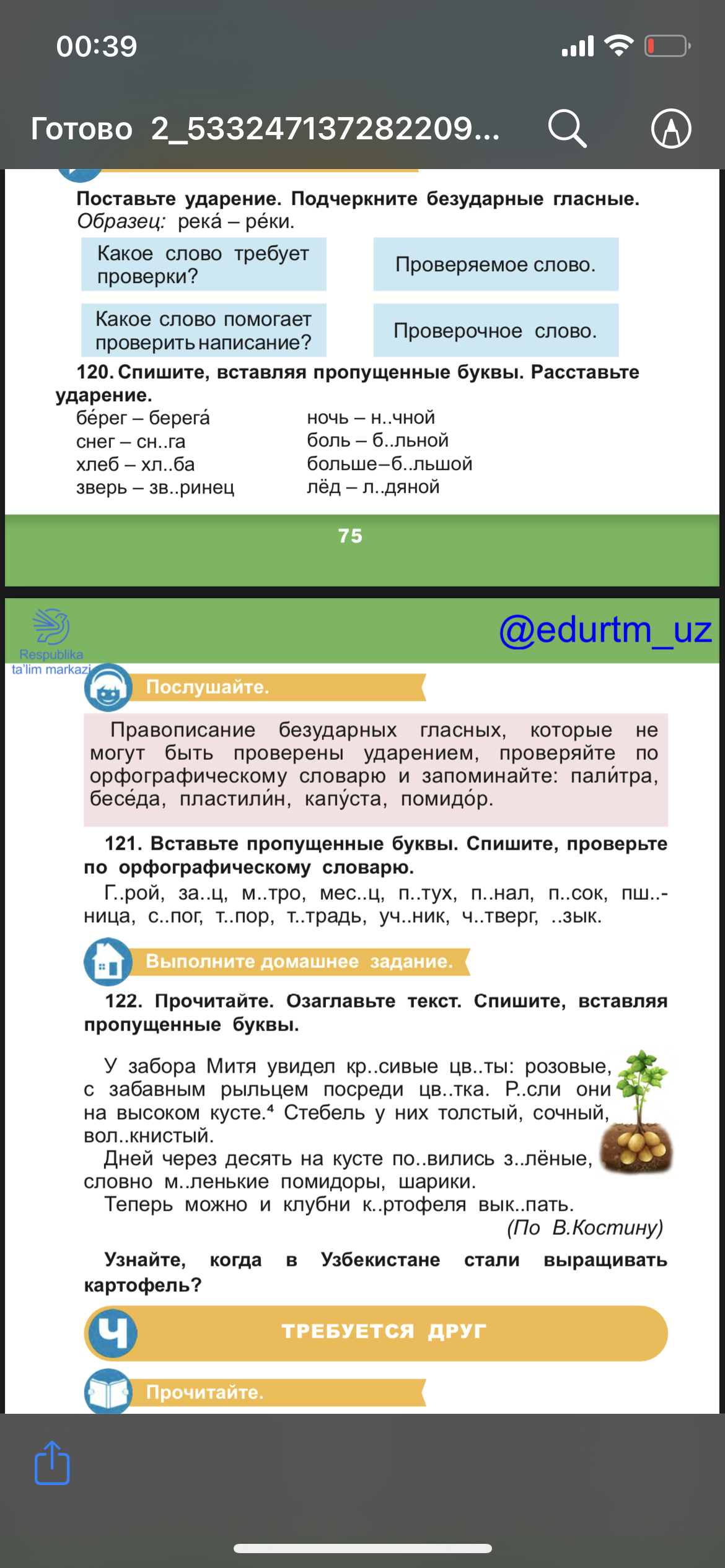 е
а
е
о
о
е
я
а
а
о
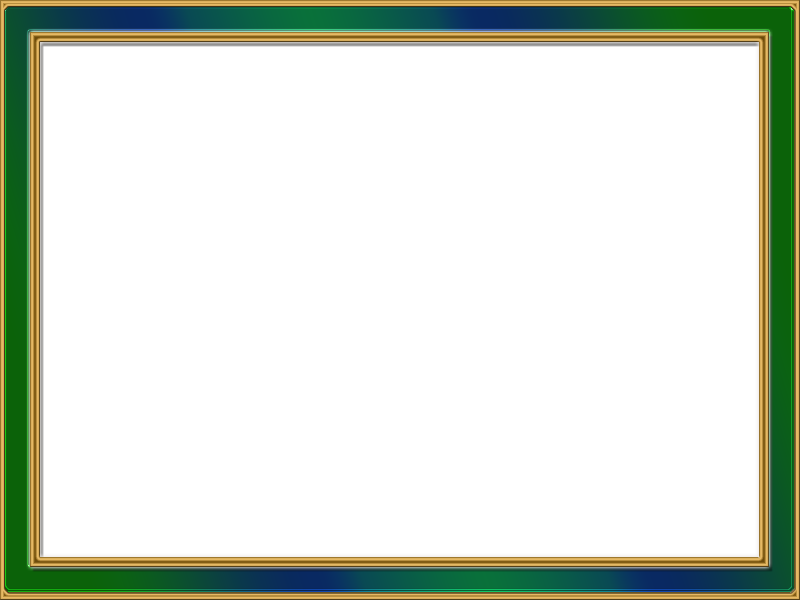 «Два пирожных»
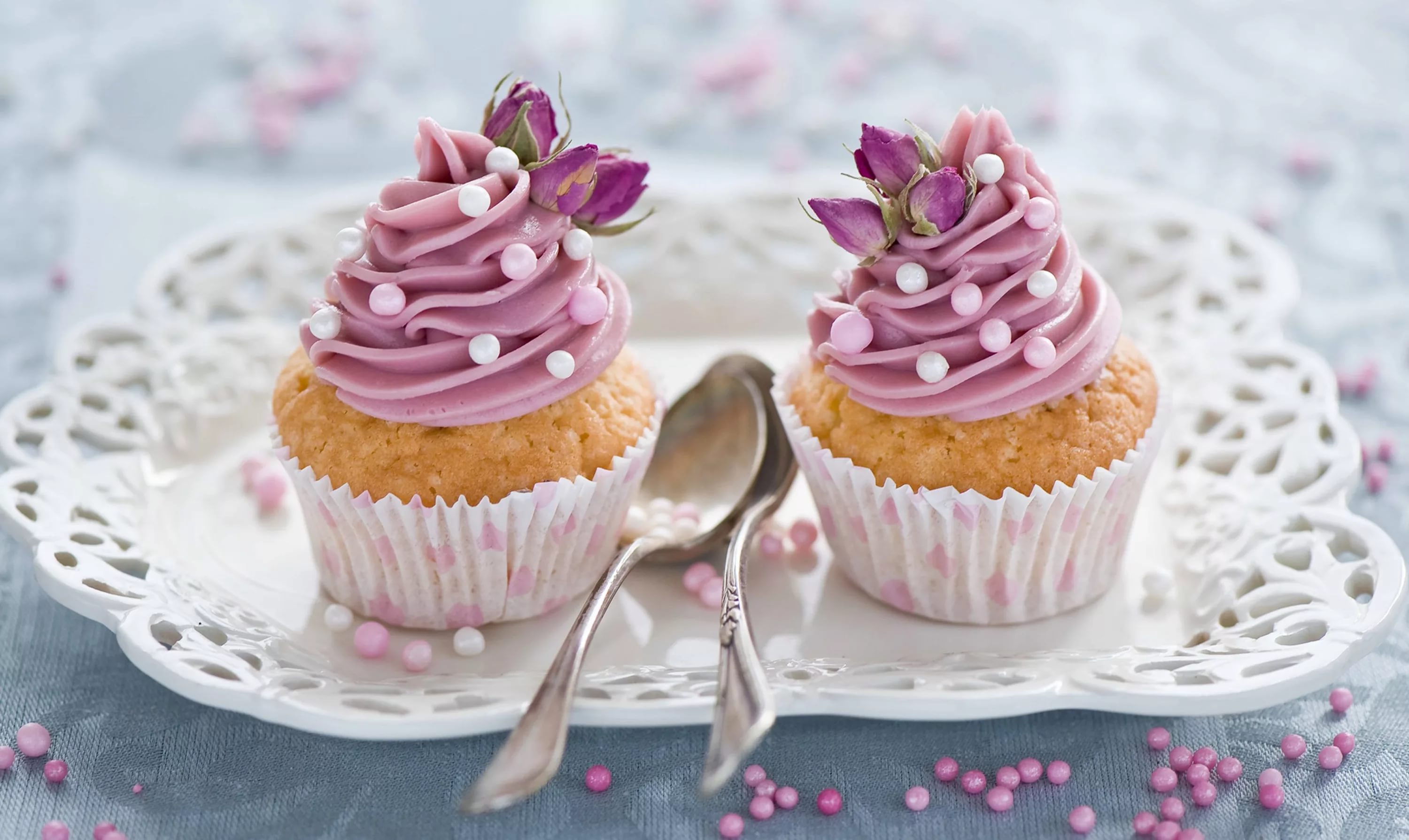 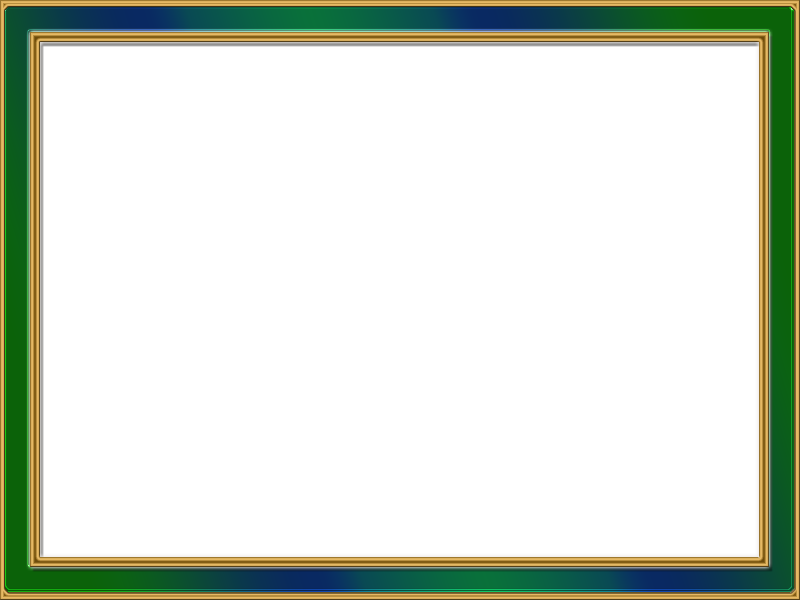 Ю. Ермолаев «Два  пирожных»
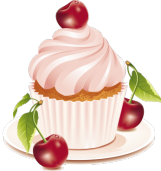 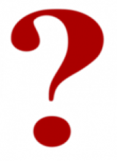 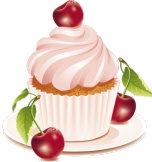 Предположите  по  названию  рассказа,  о  чём  будет  речь  в  тексте?
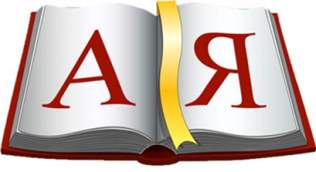 Пирожные — штучные кондитерские изделия  разнообразной формы из сладкого теста, с кремовой начинкой.
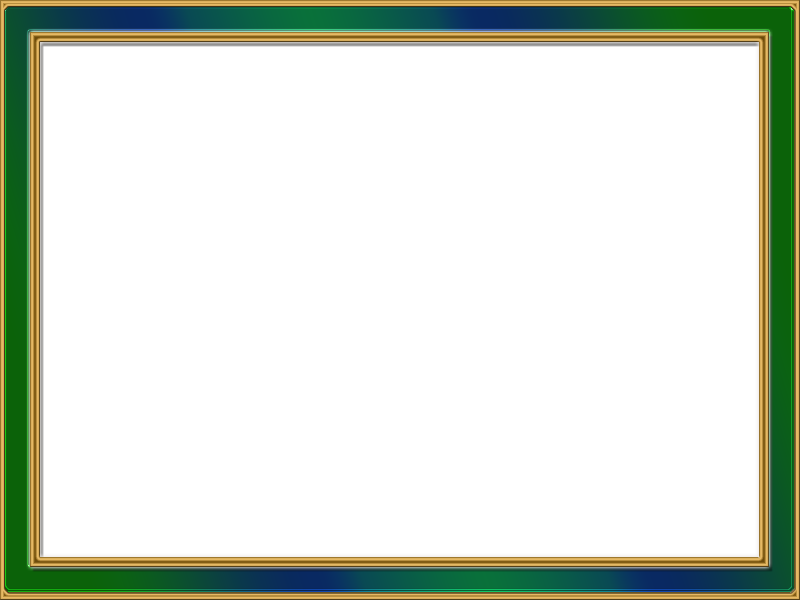 ЮРИЙ ИВАНОВИЧ ЕРМОЛАЕВ
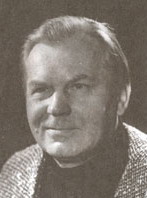 АКТЕР
КОРРЕСПОНДЕНТ
ПИСАТЕЛЬ
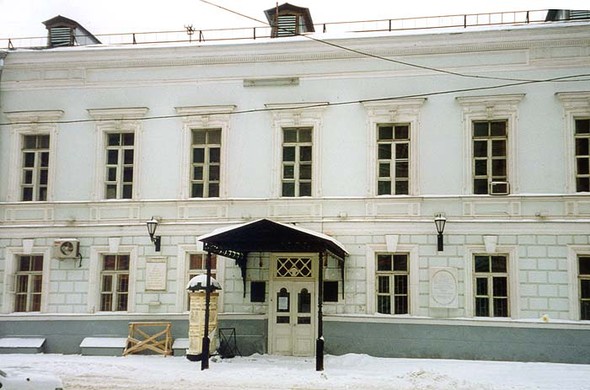 1921-1998
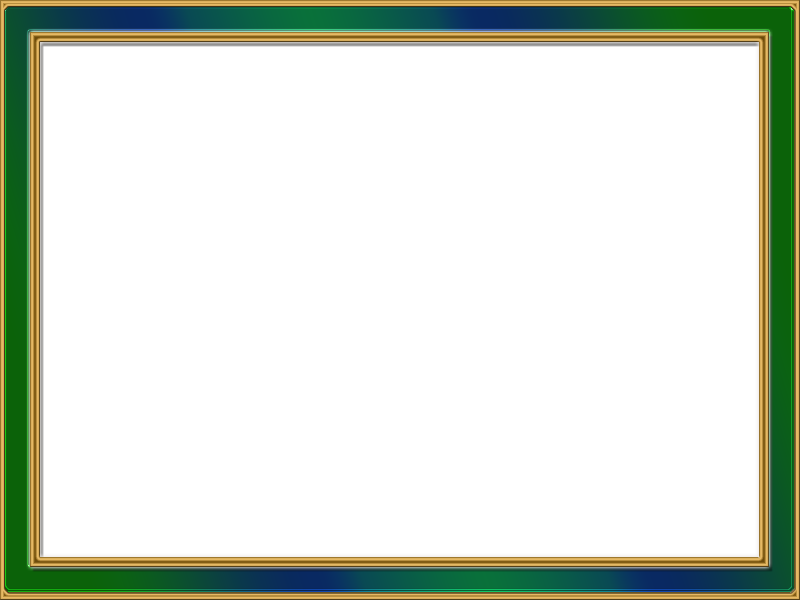 Он родился в 1921 году в городе Москве, в семье рабочего. Его любимым предметом в школе была литература. С успехом закончив школу, Юрий Иванович в 1943 году поступил учиться в Театральное училище.
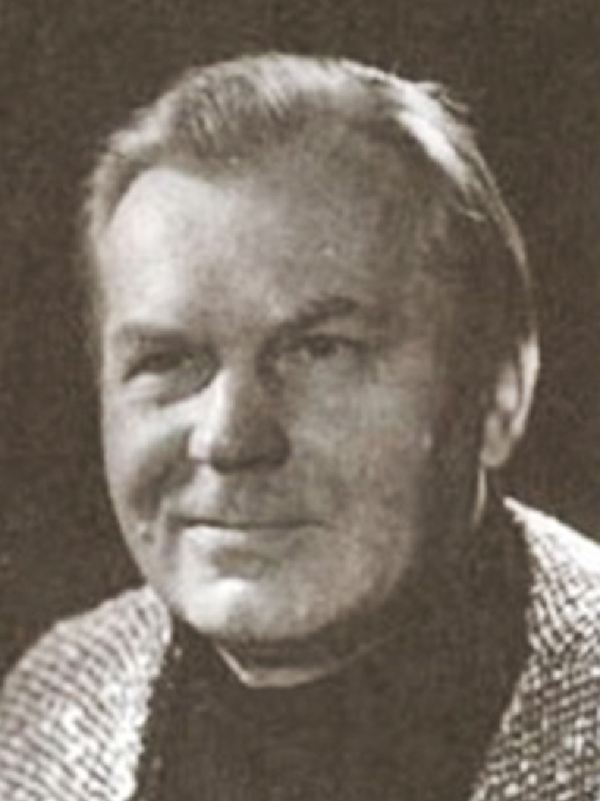 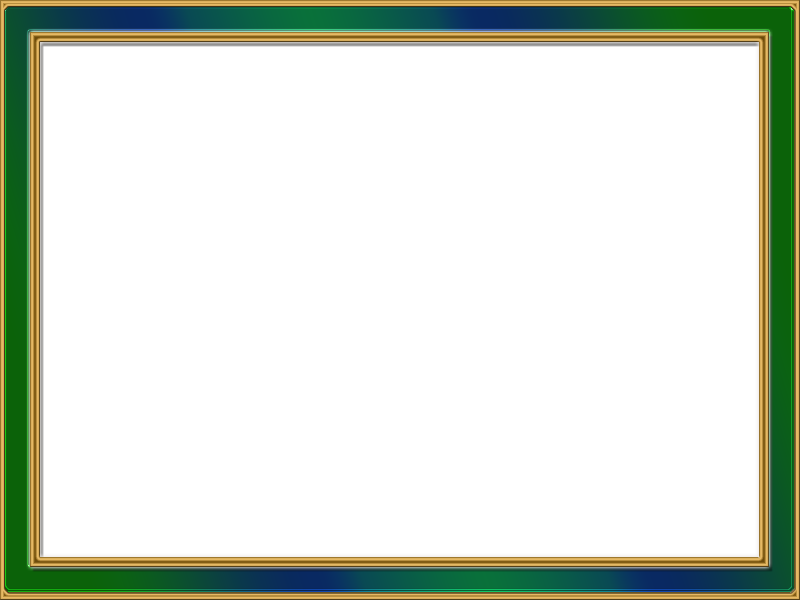 В каждом произведении Юрия Ивановича происходит что-нибудь чрезвычайно необычное и интересное, смешное.  Герои его произведений наполнены таким жизнелюбием, смелостью и правдивостью, что с ними и расставаться не хочется.
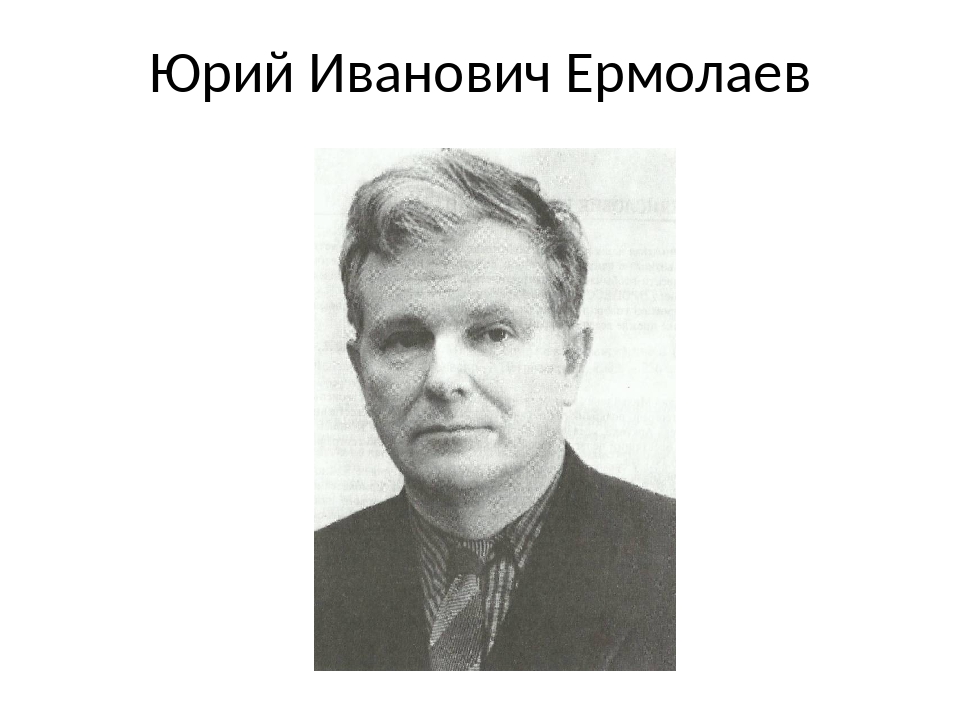 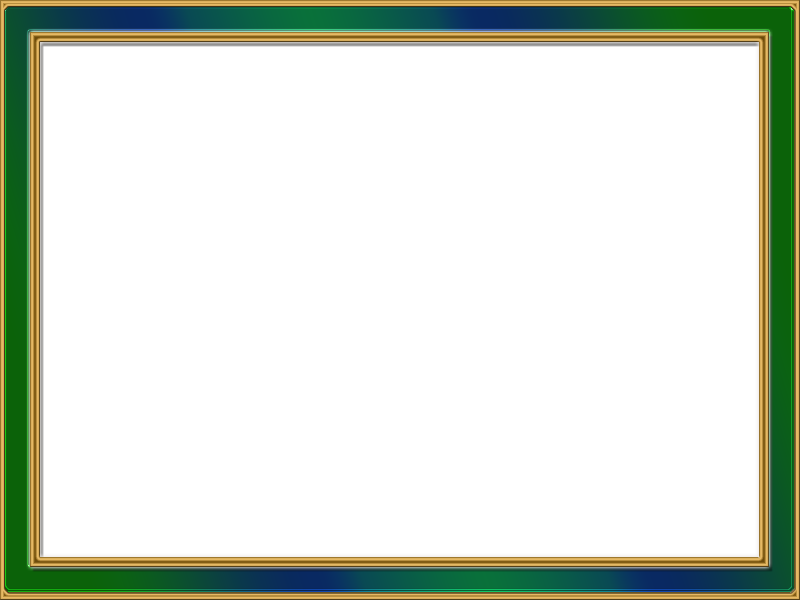 ЮРИЙ ИВАНОВИЧ ЕРМОЛАЕВ
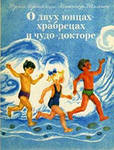 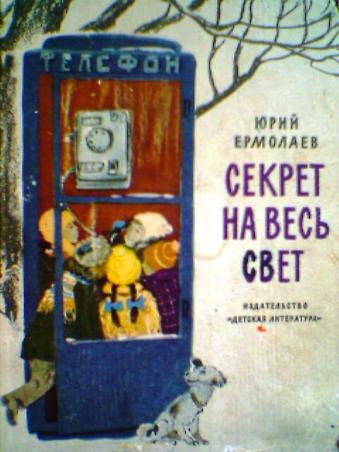 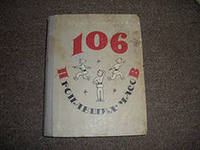 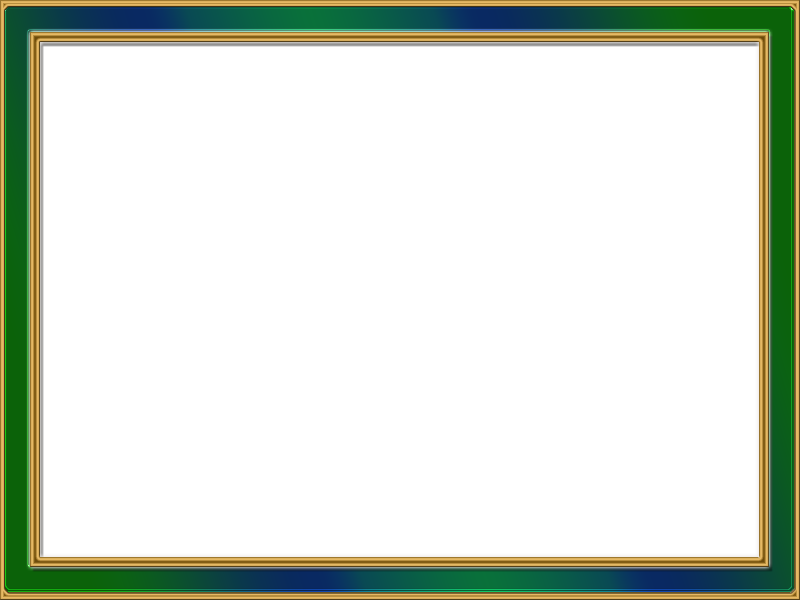 ЮРИЙ ИВАНОВИЧ ЕРМОЛАЕВ
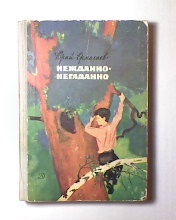 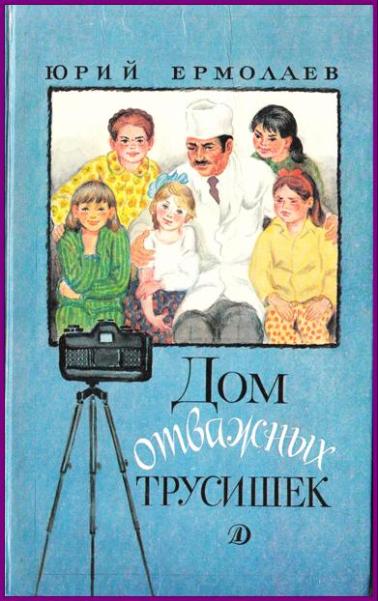 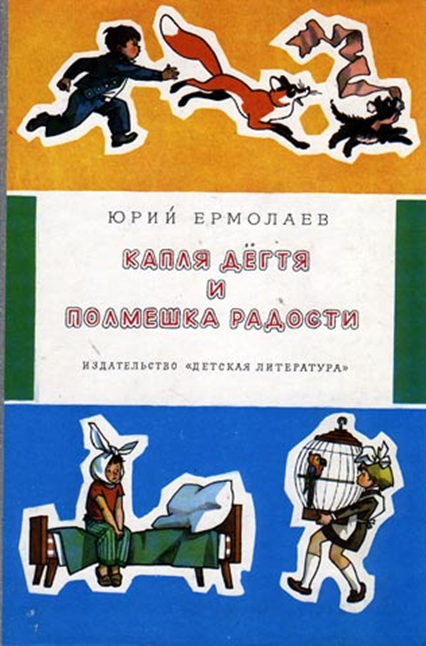 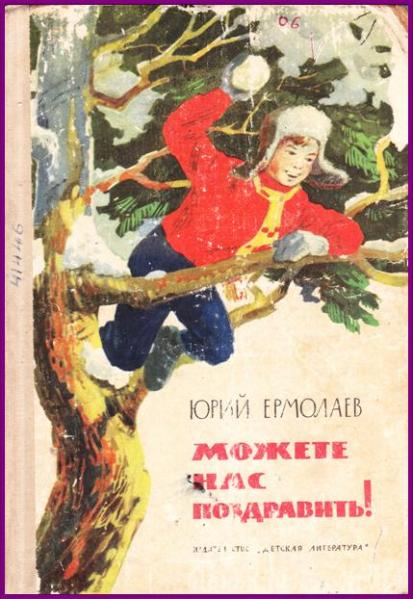 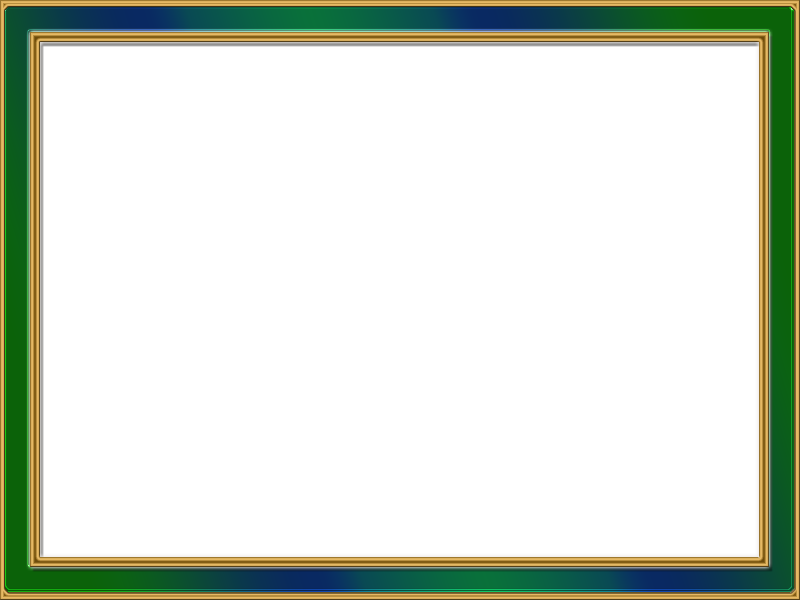 Объясните слова
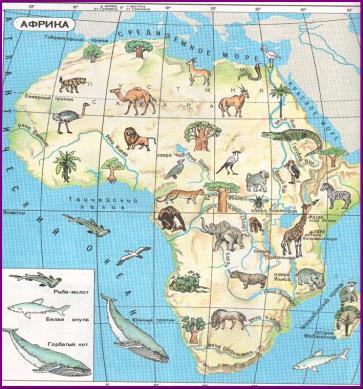 Африка – континент земного шара.

Долина – удлинённая впадина вдоль реки, среди гор.
Конго – река в Африке.
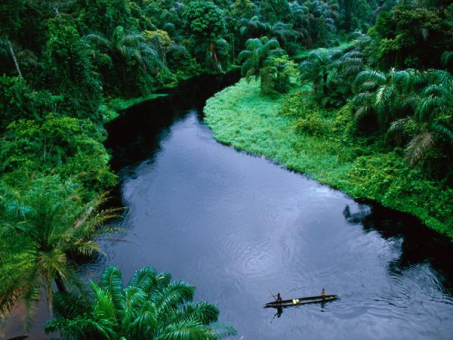 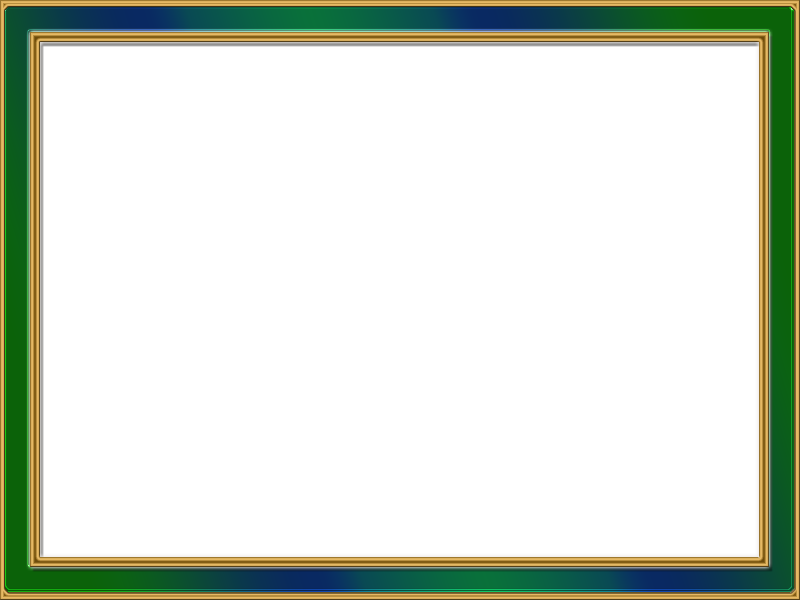 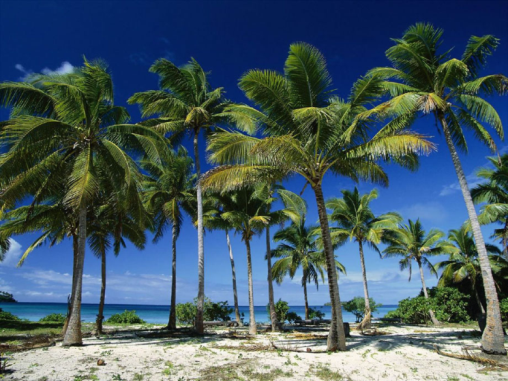 Пальмы – растения южных стран с крупными вечнозелёными листьями.

Тропические лианы – вьющееся  цепкое растение, растущее в жарких странах.
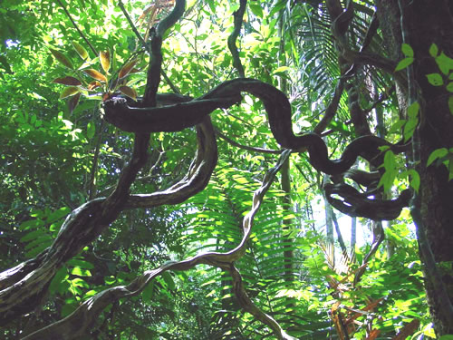 Крендель –
 витая сдобная булка, похожая на восьмёрку.
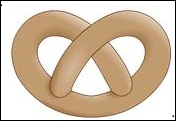 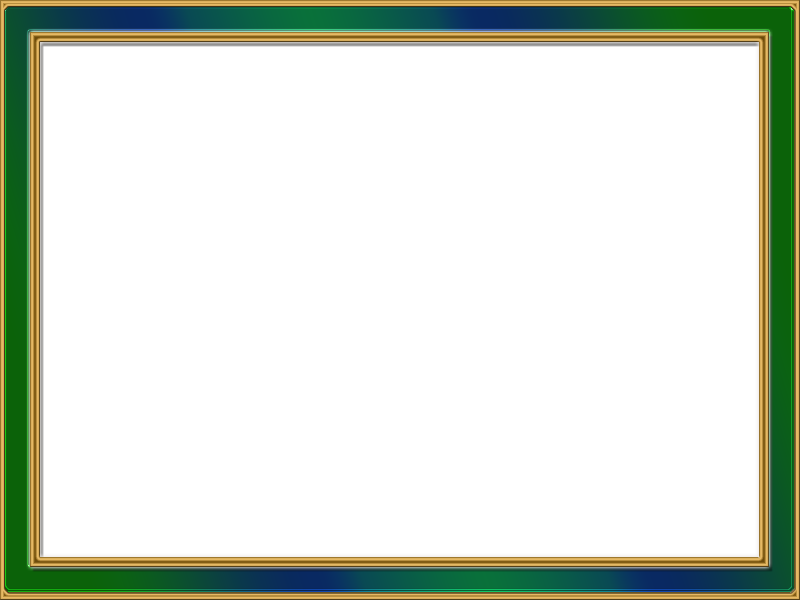 «Два пирожных»
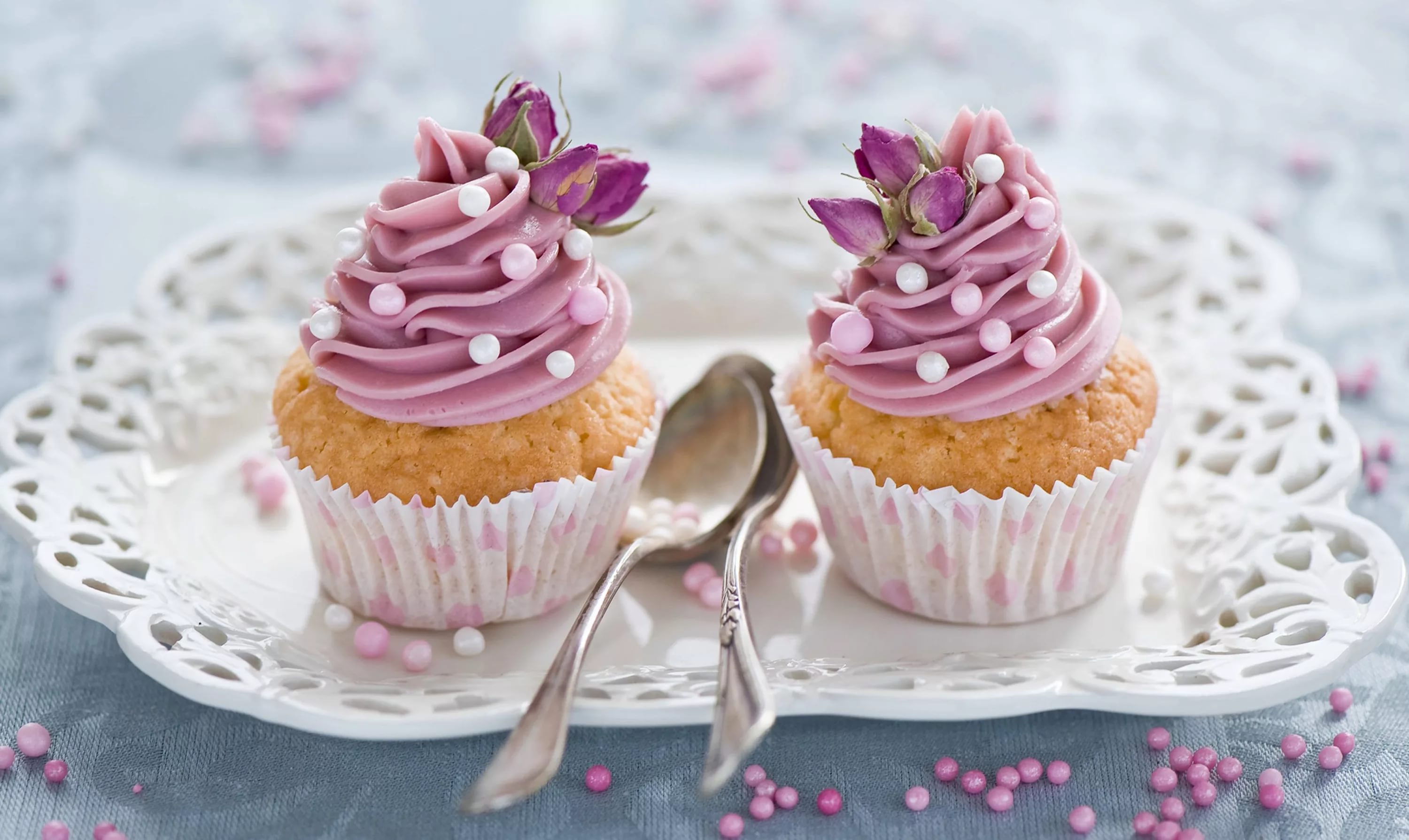 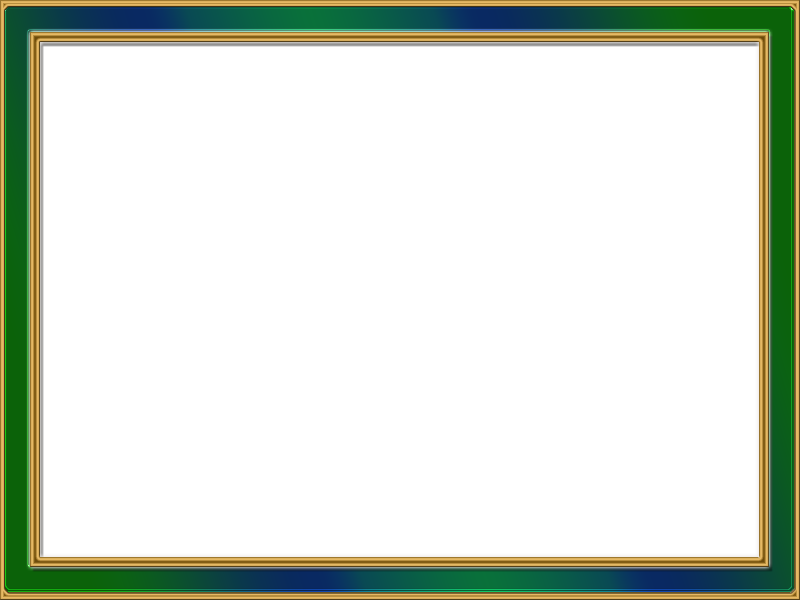 Мама вошла в комнату и сказала: 
– Помогите-ка мне, дочки, вымыть посуду. В это время старшая сестра Наташа читала книгу о путешествиях по Африке, а младшая, Оля, лепила из пластилина булочки и крендельки. Помогать маме им, конечно, не хотелось. Но Оля решила так: сначала помогу, а потом весь вечер лепить буду. И пошла в кухню.
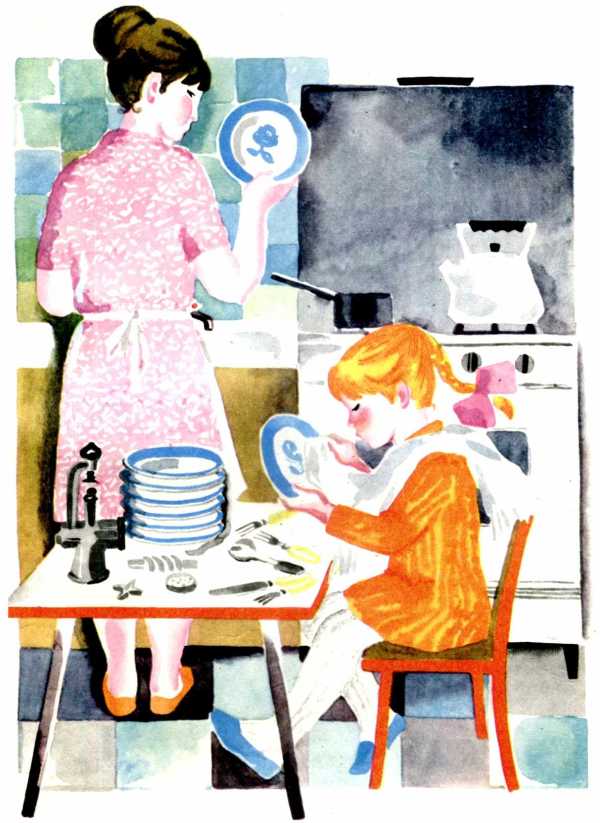 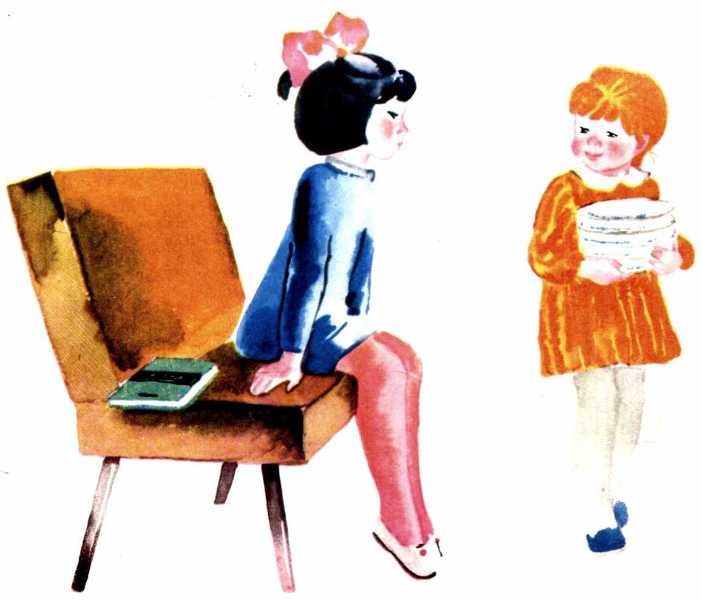 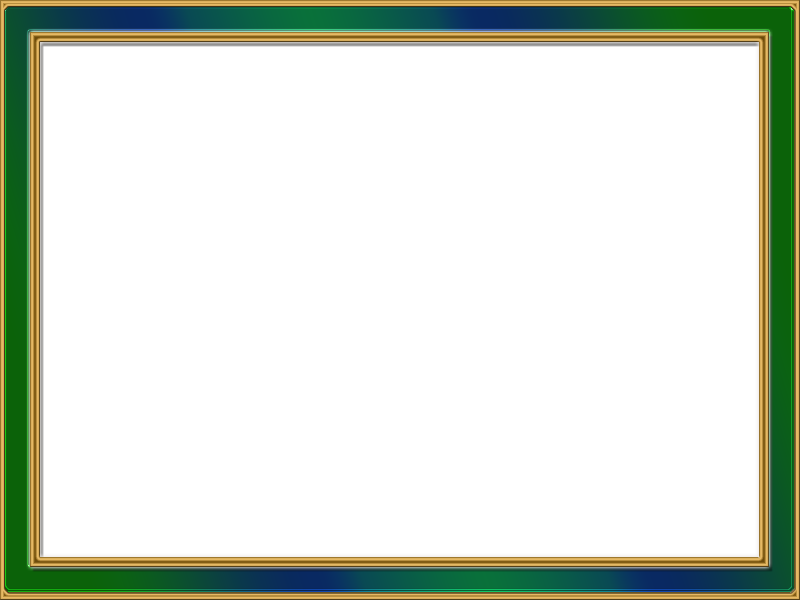 – Я тоже сейчас приду, только главу дочитаю, – сказала ей вдогонку Наташа и добавила: 
– Такая интересная книга, прямо не оторвёшься! Немного погодя Оля вернулась в комнату за Наташей: 
– Что же ты не идёшь, мы с мамой уже почти всю посуду перемыли.
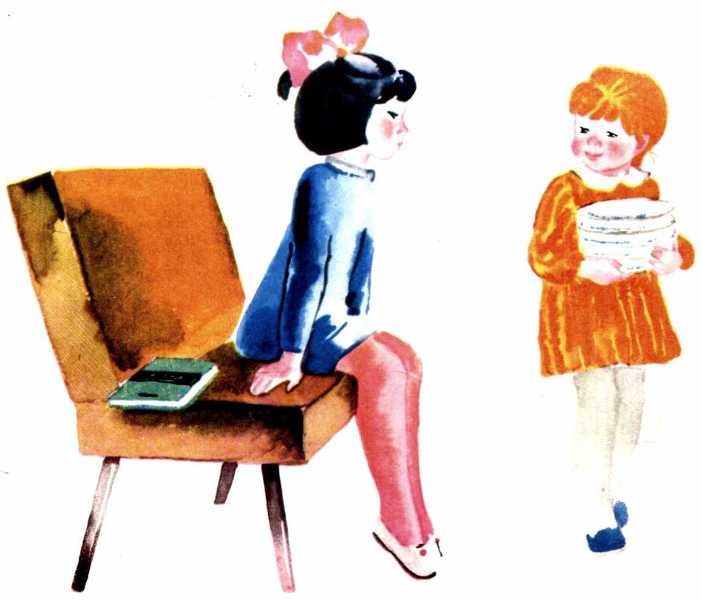 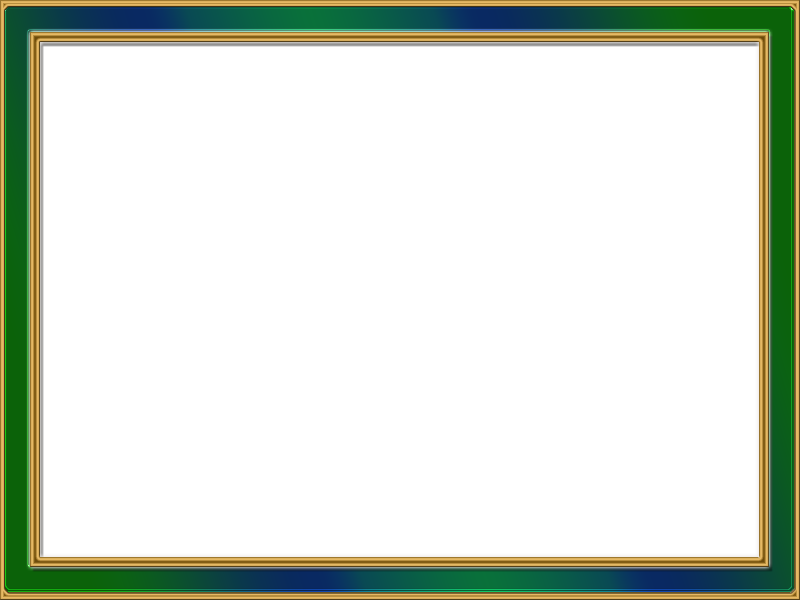 – А меня здесь нет, – не отрываясь от книги, проговорила Наташа. – Я путешествую сейчас в долине реки Конго. Вокруг меня пальмы, тропические лианы, попугаи. – И она перевернула страницу.
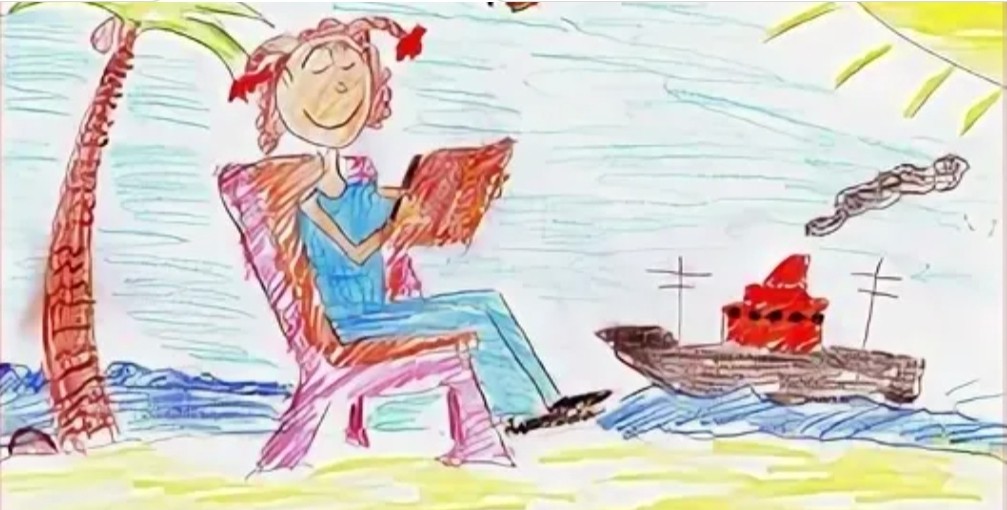 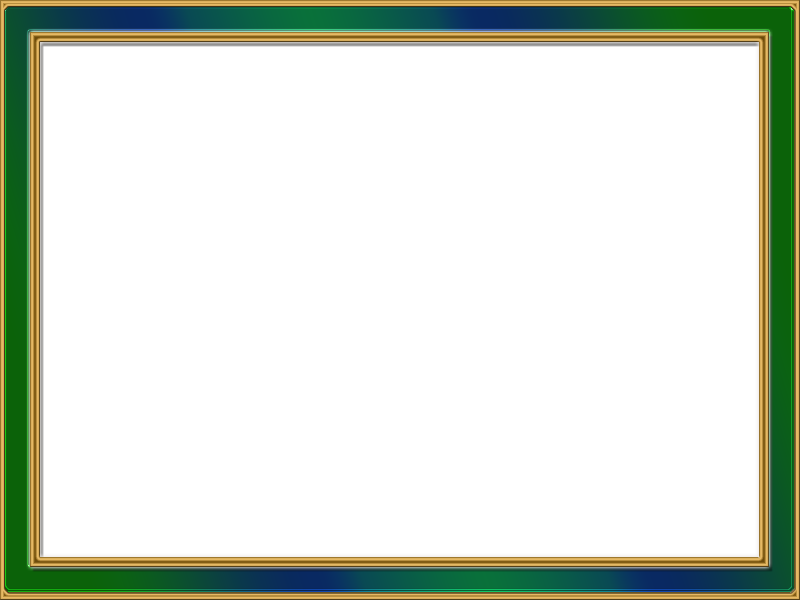 Постояла Оля около сестры, вздохнула и опять ушла на кухню одна. Минут через двадцать она принесла чистые тарелки, убрала в буфет и принялась за лепку. – Ну вот я и дома, – закрывая книгу, проговорила Наташа и вдруг рассмеялась.
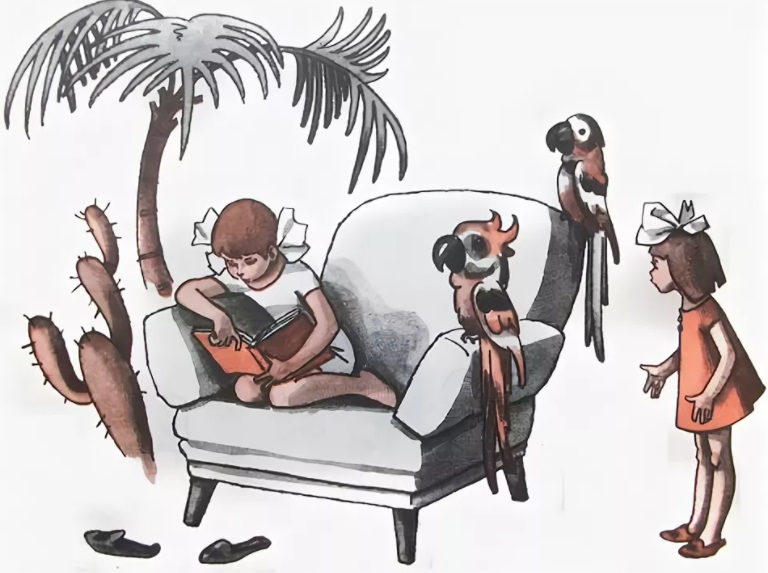 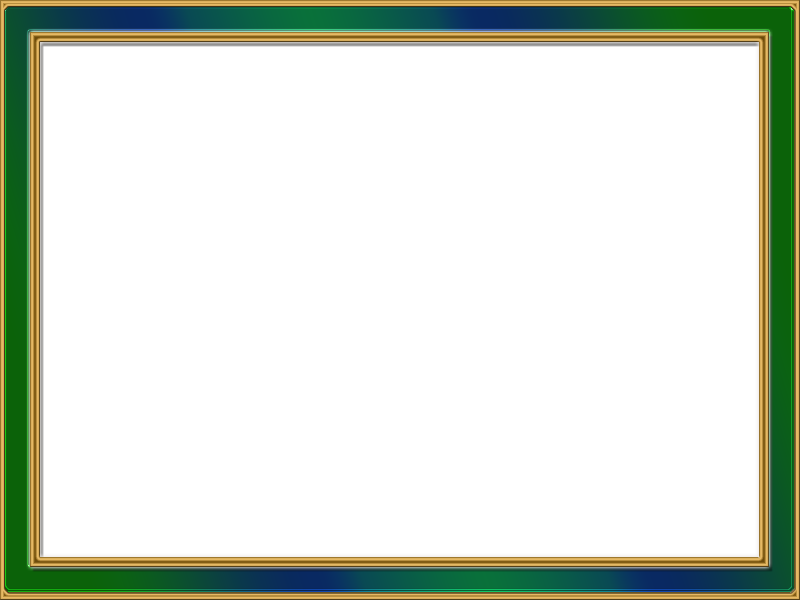 – Чем это ты губы вымазала?
– Кремом, – похвасталась Оля. 
– Я два пирожных съела. Одно за себя, а другое за тебя. – Зачем же за меня? – нахмурилась Наташа.
 – Мама велела. Она сказала, что ещё неизвестно, когда ты вернёшься из Африки: Африка – то далеко, а пирожное с кремом может испортиться.
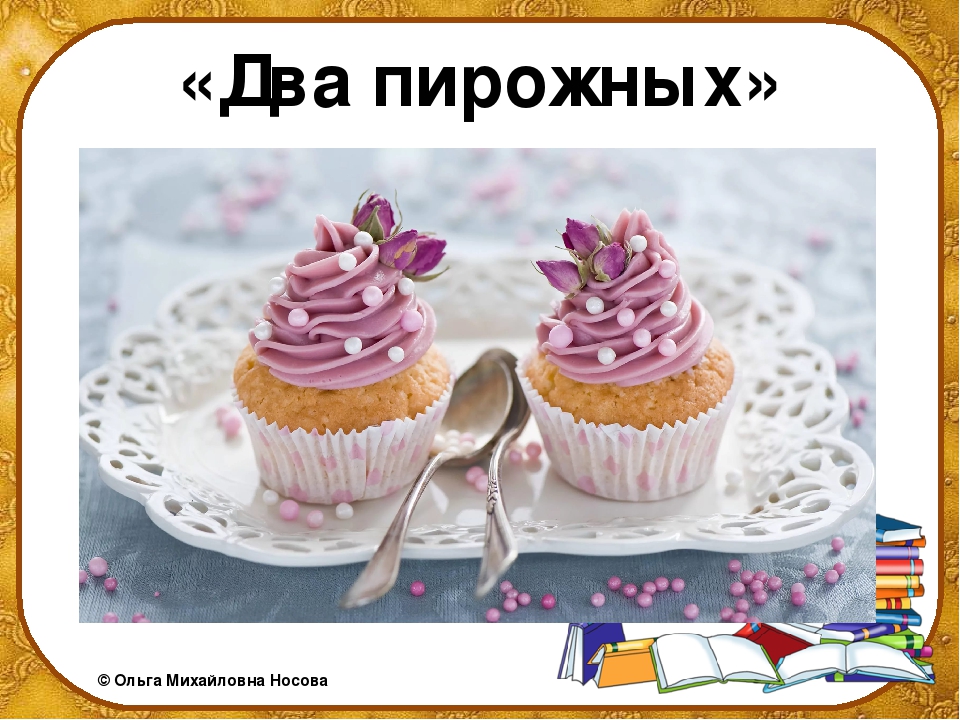 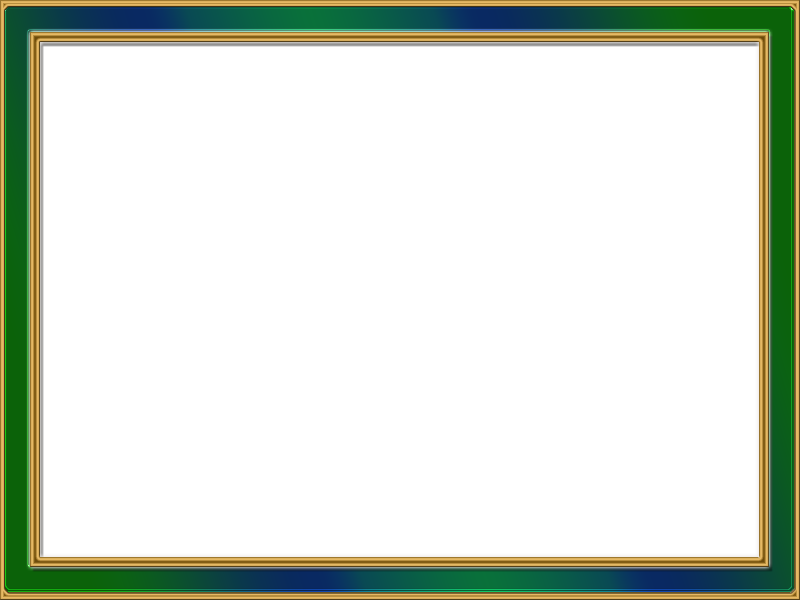 Установим  соответствия!
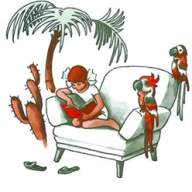 младшая сестра
старшая  сестра
лентяйка
фантазёрка
любит лепить
любит  читать
помощница  мамы
Оля
Наташа
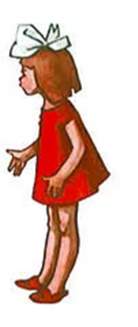 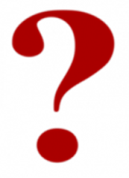 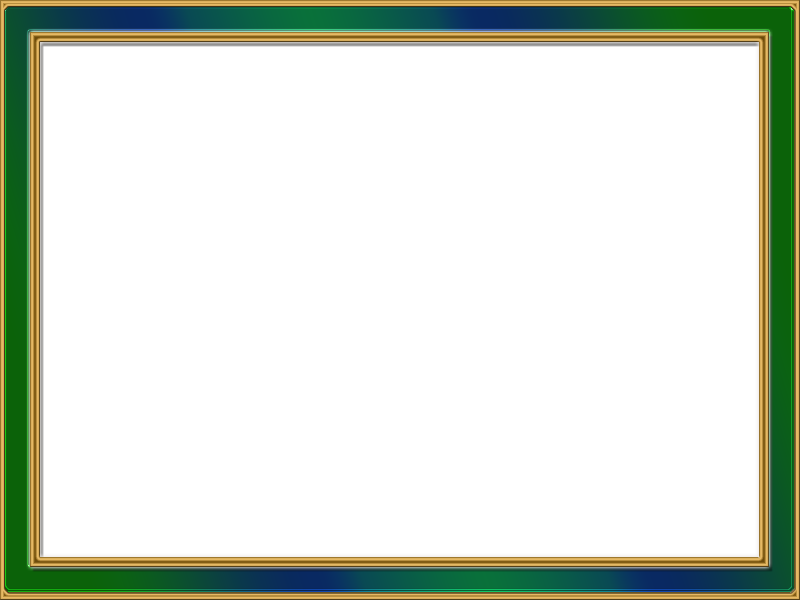 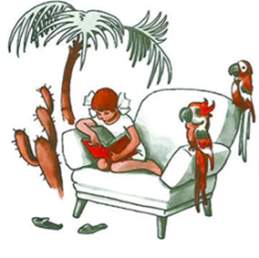 Определите  пословицу  для  Наташи
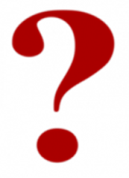 По  заслугам  и  награда.
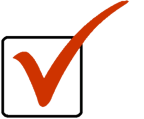 Кто не  работает, тот  не  ест.
Кто скоро помог, тот  дважды  помог.
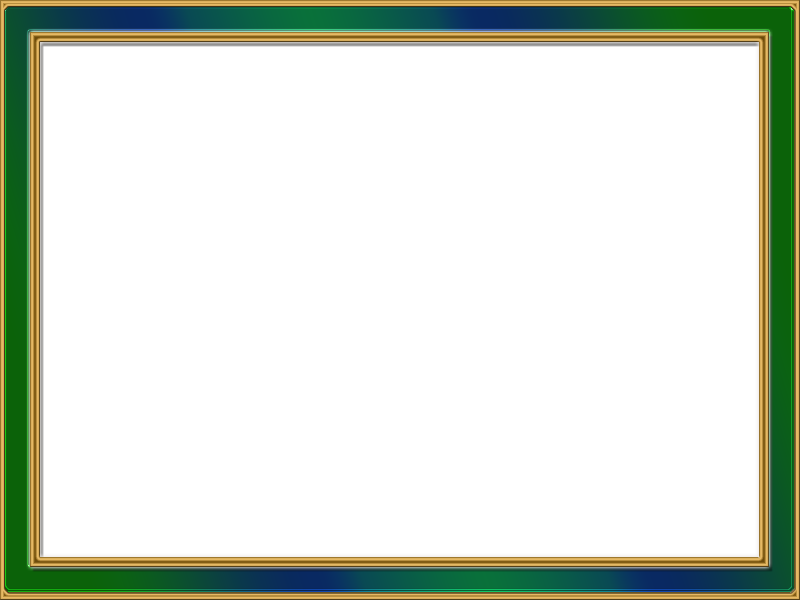 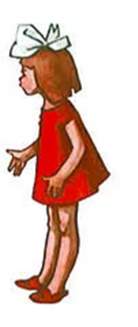 Определите  пословицы  для  Оли
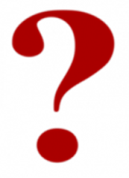 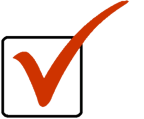 По  заслугам  и  награда.
Кто не  работает, тот  не  ест.
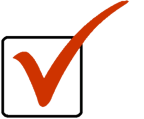 Всякая  помощь  хороша  вовремя.
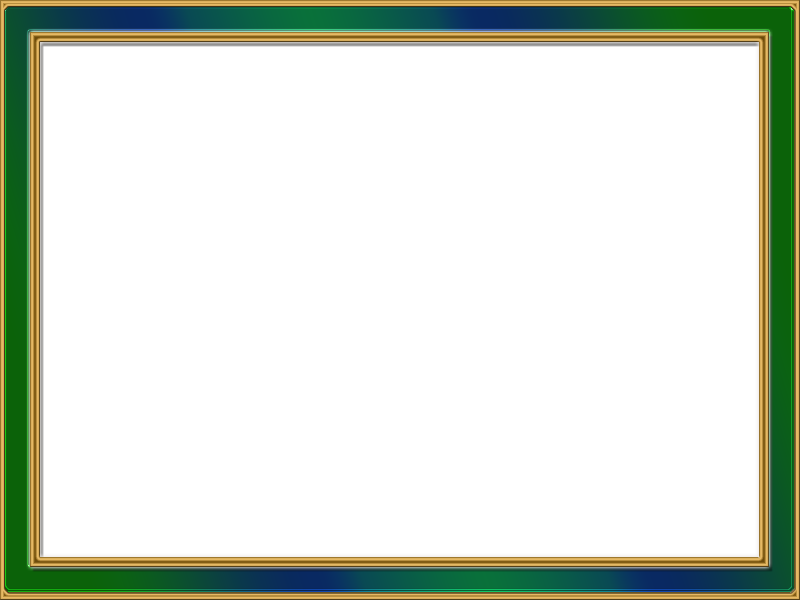 ГЛАВНАЯ МЫСЛЬ
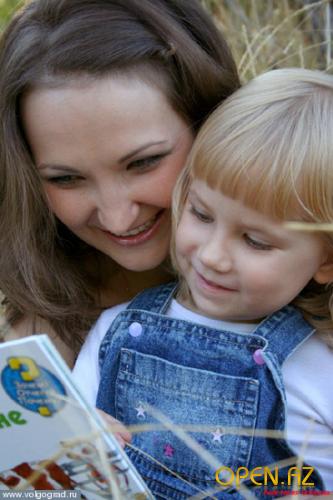 УВАЖЕНИЕ
ЛЮБОВЬ
ЗАБОТА
ВНИМАНИЕ
СОГЛАСИЕ
ДОБРОТА
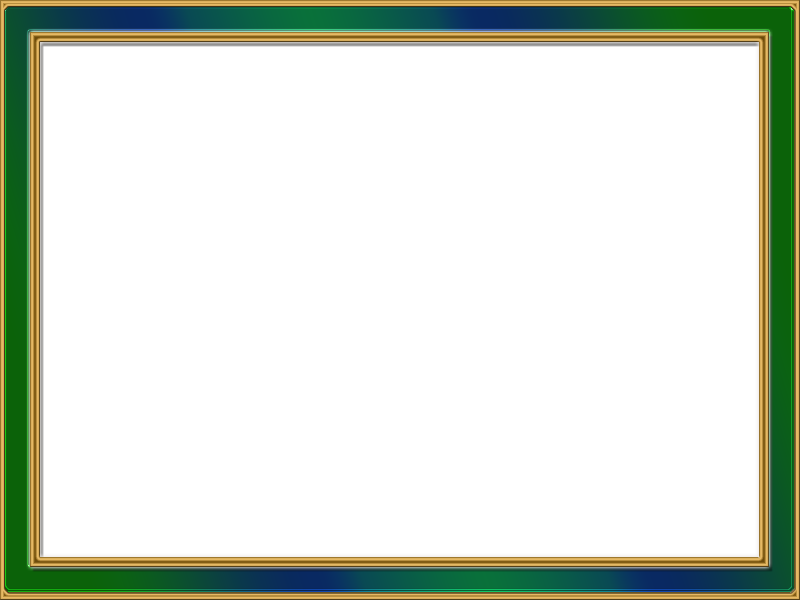 Подведём  итоги  урока!Чему  учит  автор  рассказа?
Автор  учит  быть  добрыми  и отзывчивыми.
Автор  учит слушаться маму и принимать  посильное  участие  в  домашних   делах.
Автор  учит  тому, что по заслугам и  награда   выдаётся.
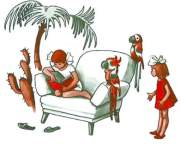 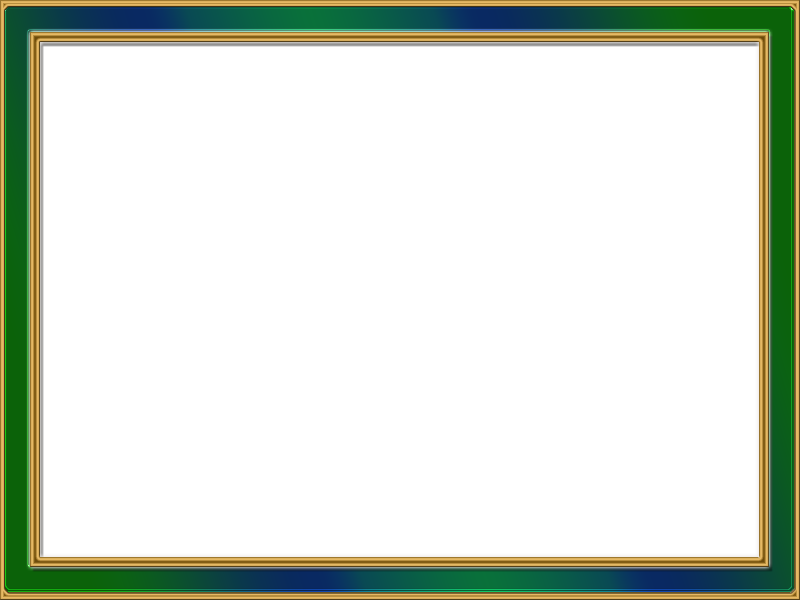 ДОМАШНЯЯ РАБОТА.
Прочитать произведение Ю.Ермолаева «Два пирожных», ответить на вопросы в конце текста.
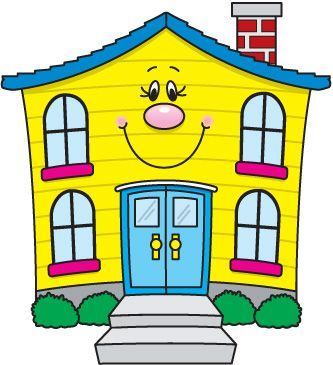 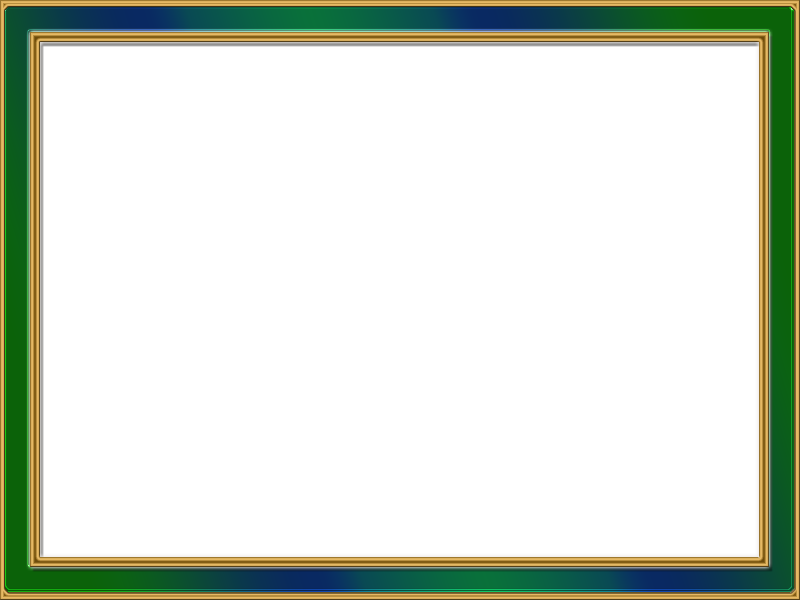 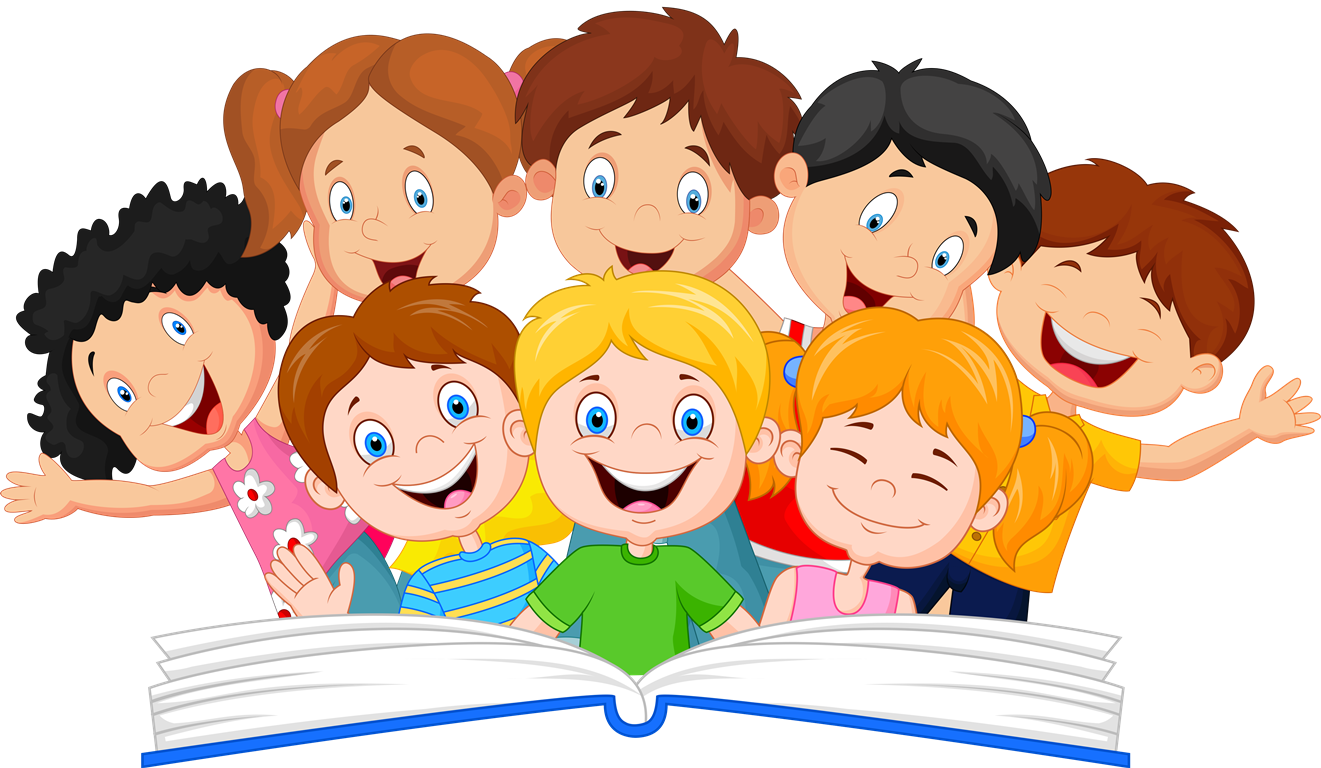 СПАСИБО ЗА УРОК!